Preparing the Career Development Plan for a Career Development Award
K-Club
April 8, 2024
Moderator:  Janet Gross, PhD

- Co-director, MSCR594 Scientific and Grant Writing for Clinical Research  
- Co-director, MSCR794 Advanced Grant Writing for Clinical and Translational Research
- Proposal Development Consultant
Marianne Yee, MD, MSc

Associate Professor of Pediatrics 
Pediatric Hematologist/Oncologist
Aflac Cancer & Blood Disorders Center and 
Children’s Healthcare of Atlanta

K23 NHLBI
Kinetics of Red Blood Cell Clearance in Chronically Transfused Children with Sickle Cell Disease
Panelists
Brooke Cherven, PhD, MPH, RN, CPON

Assistant Professor of Pediatrics 
Nursing Research and Evidence Based Practice,Aflac Cancer & Blood Disorders Center andChildren’s Healthcare of Atlanta

K23 NINR
A mixed methods approach to examining decisional needs and contextual factors influencing fertility status assessment outcomes among young female survivors of childhood cancer
Focus for today:

  Candidate Section 
for the NIH CDA
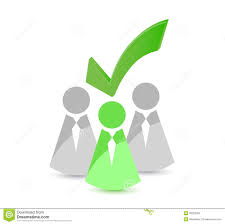 Overview: Finding and Applying for an NIH CDA
NIH Career Development Awards  - K Kiosk (where you shop for K awards)
Pick the one that you are interested in and study the Notice of Funding Opportunity for the particular K you are applying for (e.g., K01, K23, K99, etc.). 
There are differences across K mechanisms and across funders.
Confirm that there is an appropriate funder, eligibility, due dates, etc.
Download the SF 424 (R&R) Application Guide
Learn about all the required form pages, narrative sections and page limits
These principles apply to all Career Development Awards (VA, disease associations, philanthropies, etc.)
Many disease associations will allow you to hold the NIH K along with other smaller CDAs
NIH K awards have many unique sections in addition to the typical NIH-style Research Plan
Biosketch
Budget Justification
Candidate Section
	2.  Candidate Information and Goals for Career Development
Research Plan Section 
3.  Specific Aims
4.  Research Strategy
6.  Training in the Responsible Conduct of Research 
Mentor, Co-Mentor, Consultant Collaborators Section
8. Plans and Statements of Mentor and Co-Mentor(s)
9.  Letters of Support from Collaborators, Contributors, and Consultants
Environment and Institutional Commitment to Candidate Section
10. Description of Institutional Environment
11. Institutional Commitment to Candidate’s Research Career Development
Career Development Award Theme:  Integration & Consistency
Mentor & Co-mentor + Training Plan
Research Plan
Career
Goals
Environment &
Resources
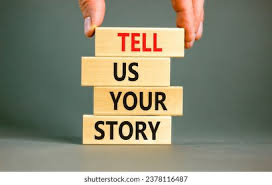 Career Path for a NIMH K99/R00 Pathway to Independence Award
Training to date
Mentored CDA
Career Path for a K25 – 
Mentored Quantitative Research Career Development Award
Training to date
Mentored CDA
K REVIEW CRITERIA
Funded proposals have component scores rated in the EXCELLENT range, i.e., scores of 1, 2 or 3 (out of 9; 1=best, 9=worst)
2.  Candidate Information and Goals for Career Development
Candidate’s Background
 Career Goals and Objectives
 Candidate’s Plan for Career Development / Training Activities During Award Period


Read the instructions carefully and use the prompts as your guide
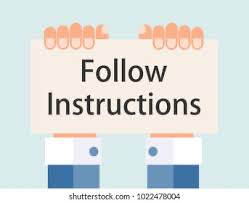 a)  Candidate’s Background
This must be brief and to the point.
Any additional research and/or clinical training experience
Expand upon your biosketch (only if necessary)
Will be somewhat redundant with your Personal Statement from biosketch

Just a paragraph or two (my recommendation)
b)  Career Goals and Objectives
Describe your short-term and long-term career development goals. 
Justify the need for the award by describing how the career development award will enable you to develop and/or expand your research career.
How does the award fits into past and future research career development?
Consistent themes or issues – challenges in the science that intrigue you, why, what will you do to solve these problems
Change in path, discipline - explain
Justify the award - how will it help you develop and advance your career - where will you go with this award and 5 years hence.
Substantiate that this is not simply $$ to continue business as usual – NOT simply more funds to continue as a postdoc under your PI
You may include a timeline, including plans to apply for subsequent grant support. (Timeline can go here or later.)
1 page max. (my recommendation)
Example of Table to Convey K01 Career Goals
c)  Candidate’s Plan for Career Development/Training Activities During Award Period
Describe the new, enhanced research skills and knowledge you will acquire…
…describe structured activities, such as course work or technique workshops, which are part of the developmental plan. 
Include a percentage of time involvement for each activity by year and explain how the activity is related to the proposed research and the career development plan. 
You are encouraged to include a timeline, including plans to apply for subsequent grant support
You must propose Research and Training Activities for each year of the award
This Candidate Section tells the Reviewers:
What scientific skills / techniques / areas don’t you know, i.e., the training plan is ‘gap based’.
What new skills will you learn during the K?
Who is spearheading your training and looking out for your career development?
Where will the balance of research $$ come from?
Lab tech, materials, cells, animals, datasets, staff support (research tech, clinical coordinator, recruiter, assessors, etc.)
How will the new training support your ability to carry out the proposed aims?
All this can be very concrete and very detailed.
Panelists: How did you think about what comprises NEW TRAINING?
What are the GAPS in your current skill set?
How to obtain mentorship and from whom?
Format of mentorship and new training
Choosing mentors
Coursework – how advanced, how much, why?
Depth of new training – a degree or proficiency
What would be the evidence (metrics-driven deliverables) that you are ready to be an independent investigator?
CANDIDATE’S PLAN FOR CAREER DEVELOPMENT / TRAINING ACTIVITIES DURING AWARD PERIOD
Pathway to Independence:  
I propose a defined set of training objectives with measurable metrics of success that will allow me to acquire the knowledge and skills necessary for independent investigation, developing long-term scientific and clinical research goals that are separate from my mentors. Metrics that will define my successful transition to independence are defined by: 
Independent knowledge and practice in Transfusion Medicine including Apheresis, 
Practical and didactic expertise in the design and successful conduct of interventional clinical trials in the unique population of pediatric SCD patients, and 
Proficiency in the use of biotin-labeling of RBC to study transfusion efficacy. 
My 4 mentors have expertise in these areas but distinctly different career and research goals, thus are well positioned to support my learning and growth into an independent investigator. Drs. Roback and Stowell are …... Dr. Joiner is a pediatric hematologist …... Dr. Josephson is a dual expert in Transfusion Medicine and Pediatric Hematology, with extensive multicenter clinical trials experience in pediatric transfusion medicine, including hemovigilance in hemoglobinopathies, but does not focus specifically on SCD clinical research trials, giving us different research niches despite similar training.
B. CAREER GOALS AND OBJECTIVES
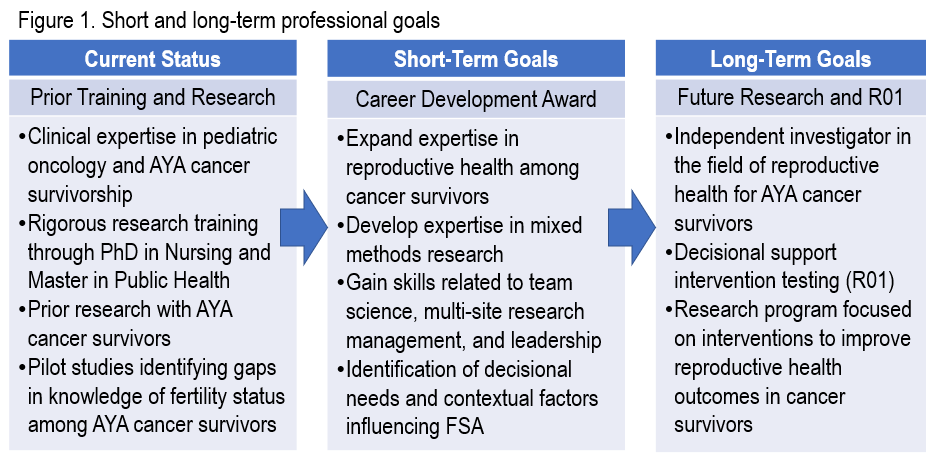 Figure 1 illustrates my career goals trajectory to support further training via this K23.  My 4  immediate goals are to: (1) Expand expertise in medical and psychosocial aspects of sexual and reproductive health in female cancer survivors; (2) Develop expertise in mixed methods research methodology, including the conduct of a multi-site research study; and (3) Gain skills related to team science, multi-site research management, and leadership necessary for independence as an investigator.
C. CANDIDATE’S PLAN FOR CAREER DEVELOPMENT/TRAINING ACTIVITIES
Training Need: I have experience conducting observational studies and quantitative analyses but require new skills for conducting studies that require rigorous mixed methods approaches.
Structured Activities: The Graduate Certificate in Applications of Mixed Methods Research through the University of Alabama at Birmingham provides structured coursework for building capacity in mixed methods research. As part of my doctoral education, I completed two of the required courses (NRM783 Foundations of Qualitative Research and NRM779 Mixed Methods Applications in Community-Based Action Research). This career development award will provide the opportunity to complete the remaining three courses in a distance-accessible format (NRM777 Mixed Methods Research I: Introduction to the Field, NRM778 Mixed Methods Research II: Designing & Conducting a Mixed Methods Study, and AH783 Writing Effective Mixed Methods Grant Proposal) and complete my graduate certificate. This coursework and graduate certificate will enhance my proficiency in mixed methods research. I will plan to attend a mixed methods research conference (e.g., Mixed Methods International Research Association conference) and submit an abstract for presentation. 
Mentorship: I will acquire skills and experience with mixed methods research through quarterly focused mentor meetings with Dr. Ivankova, a renowned researcher in mixed methods at UAB.
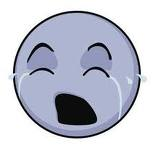 REVIEWER COMMENTS2. Career Development Plan/Career Goals & Objectives/Plan to Provide Mentoring
Strengths


Weaknesses 
No formal evaluation of the candidate’s progress during the K99 has been outlined. 

Not enough emphasis is placed on publication of data-driven peer-reviewed manuscripts.
Career Development Plan comments
Weaknesses
The applicant’s career development plan is weakened by an under-specified long-term goal. What is his main career objective? The reason that it is important to specify the long-term career objectives is that it may modify the ideal career development plan.  (score = 5)

How will the coursework relate not only to the proposed plan but to the applicant’s long-term career goals?  The amount of coursework may limit the amount of time she has to spend on a very ambitious research project.

Limited plans to learn new area of research, as candidate is already an expert in immunology techniques / theories.  Recommend proposing new areas of training / education such as in signaling or fibrogenesis.
Career Development Plan comments
Training plan still includes a great deal of experiential learning, however does mesh well with specific aims and RBC survival could be critical for SCD patients.

What hands-on research experience will actually be provided?

Unclear how progress of the training plan will be evaluated
Reviewers’ Comments of the Training Plan
The plan follows a very nice mechanistic progression, has good background data in support of the aims, good scientific rigor, sample size calculations, and excellent data analysis plans.  While the proposed research is somewhat ambitious, it is likely that Dr. R can achieve the aims. 



 This is the best career development plan I’ve ever read!
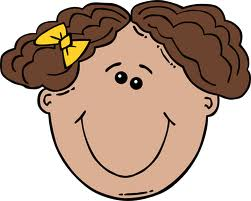 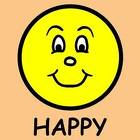 10 Tips for Successful Grant Writing
L. Taber (2018) The Chronicle of Higher Education

NIH Grant Applications  The Anatomy of a Specific Aims Page
Michelle S.  (2015) BioScience Writers 

Richard McGee, PhD, CLIMB – Collaborative Learning and Integrated Mentoring in the Biosciences
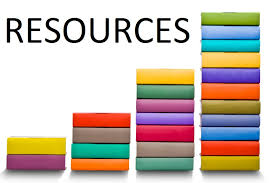 for Grant Writing
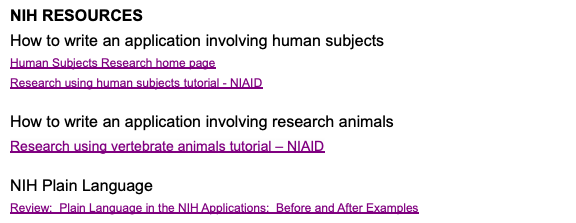 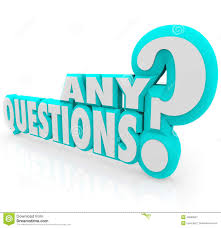